Revival Plan for BSNL
All India Graduate Engineers and Telecom officers Association  

Calcutta Telecom District

Conference Room -Telephone Bhawan,
 Kolkata Dated 30.11.2018
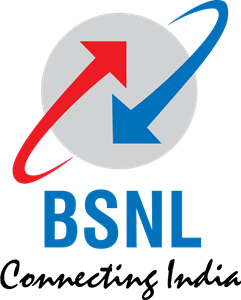 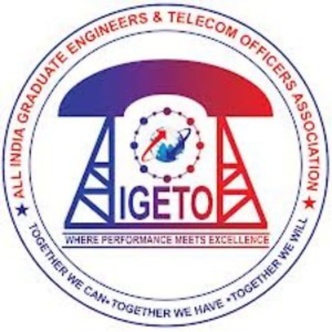 We believe
Technology used with right strategy at the right time along with motivated workforce will change the world.
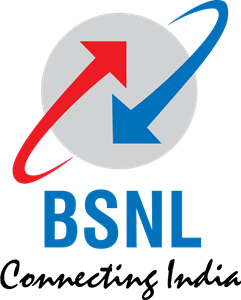 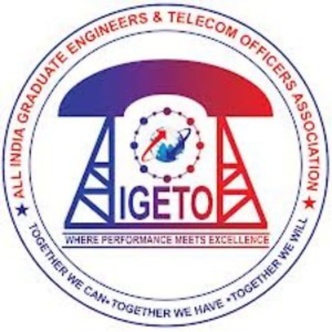 Who are We?
AIGETOA represents the voice and idea of BSNL Recruited Executives recruited after formation of BSNL on 1st October 2000.
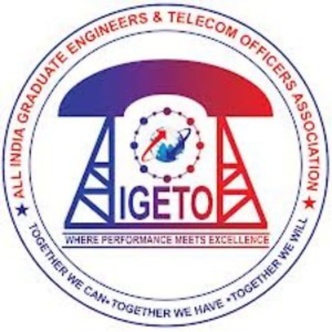 Revival Plan Committee Members
Mr. Amit Das – ME(IISC Bangalore)- Circle President - IT
Mr. Prabhakar Choudhary – MBA(IISWBM – Kolkata) - Circle Vice President - EB
Mr. Saikat Das – B.Tech(Kalyani University)– Circle Secretary – EB
Mr.  Kuntal Paul – B.E.(Kuvempu University)– Assistant Circle Secretary - Sales
Mr. Sayantan Sikdar – B.Tech(Calcutta University) Assistant Circle Secretary - Transmission
Dr. Ayan Paul – MBA(IIT KGP), Ph.D(Jadavpur University) – Zonal Secretary CMTS
Mr. Debraj Banerjee – MBA(Finance & Marketing) IIM Calcutta- Zonal Secretary -Alipur
Mr. Amar Hazra – M.Tech(Jadavpur University) – Zonal Secretary -Jadavpur
Mr. Bhabani P. Sarangi – B.Tech(Utkal University) – Zonal Secretary –ITPC
Mr. Palash Nandi  - M.Tech(Jadavpur University) – Member -  Planning
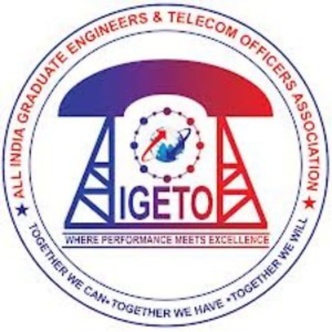 Why BSNL from Erstwhile DoT/DTS?
Became PSE(100% Govt of India owned Enterprise) from Central Government Department on 1st October 2000

To Provide affordable Telecom Service.

To Cope with the vast technological Change.

To take fast and pragmatic decision with Autonomous Board.

To meet social obligation of the Govt. by CONNECTING People from extreme corners of the country

To become a National Telecom Service oriented company and not just another purely profit making company.
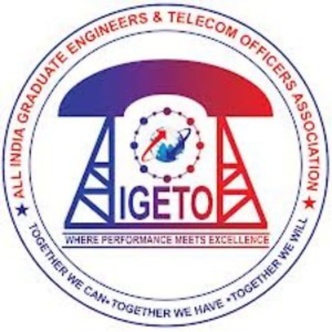 Reality of BSNL
Even after 18 years of formation, BSNL is struggling to operate as an Independent PSE.
Almost 4 Lakh of Employees were absorbed without assessing their compatibility with changing telecom scenario. 
Along with the assets, Lots of Legacy System/Issues were transferred to BSNL as liabilities. 
Roadblock in monetizing the assets due to improper asset transfer – gradually turning into liabilities.
Absolutely no autonomy was extended to BSNL Board.
Technology driven transformation…A distant reality.
Still BSNL is considered trustworthy, transparent and cost effective by customers in spite of inherent inefficiencies.
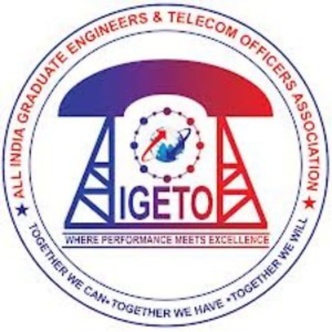 Removing “Sick Tag” from BSNL
Already BSNL has been treated as sick Public Sector Undertaking.
Day to day activities are hampered due to various problems faced by Field, operations and Management of each unit of BSNL.
Immediate revival strategy can be based on revival of these major 6 segments
Human Resource Vertical
Consumer Mobility (CM) Vertical
Consumer Fixed Access (CFA) vertical
Enterprise Business (EB) Vertical
Finance vertical
Marketing , IT and other supporting System
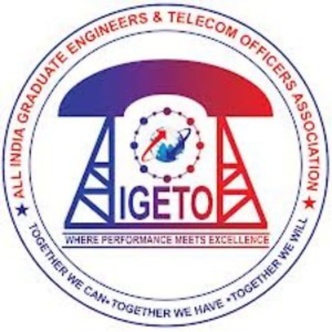 Revival of BSNL -  HR Issues
Proper autonomy must be given to BSNL Board for policy decisions. 
Immediate filling up of Key Board level positions which remain vacant for long time.
BSNL is run by DOT deputed officers since its inception. The company should think about its own management who can turnaround the company by taking the ownership and accountability and by building trust among the employees
Performance based promotion policy to be introduced as adopted in leading CPSEs.
Review of outdated seniority based promotion policy: A better qualified and performing Engineers are extremely de-motivated and still waiting for their first promotion through DPC since 2001.
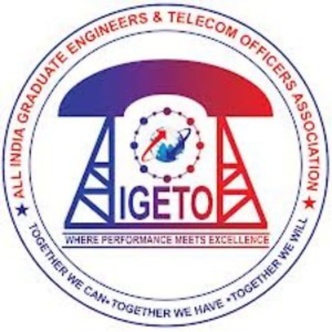 Revival of BSNL - HR Issues.(contd.)
Less priority in implementation of HR policies for BSNL Recruited employees as the representation is heavily tilted towards DoT absorbed employees. – Another cause of de-motivation amongst younger and most qualified employees. 
Job mapping based on skills, qualification, accountability & well defined KRA/KPI must for employees at each level. 
Organisational control and reward system must be implemented properly through Balance Scorecard method. IPMS/GPMS must be implemented on Top-Down approach.
Business process re-orientation needs to be done through paperless work (SAP/ERP), Outsourced Model, Knowledge based Service etc.

Different promotional prospects among Accounts and Engineering wing. It resulted in migration of Junior Engineers talent pool from engineering wing to accounts wing after working 6+ years in engineering wing.

Brain drain from BSNL by young, energetic engineers are on the rise due to non-implementation of standard pay scale and lack of promotional avenues. Retention of talent has never been realised by management till now.
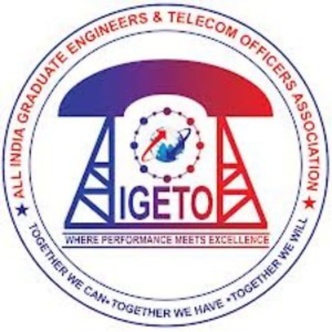 Revival of BSNL -  CM Issues
Immediate Allocation of 4G Spectrum by Government and launch of nationwide 4G Services immediately before it is too late.
Capital infusion by Government for OFC and 4G Network expansion
Procurement by Managed Capacity model instead of tendering for fixed quantities. 
Strategic planning of 3G & 4G sites. 2G-3G coverage for Rural areas and 2G-4G sites in Urban areas
RTT BTS installation in all Government establishments  at reasonable rates.
Deployment of outdoor BTS only in order to reduce opex.
Revenue sharing agreement with content aggregator for proactive market orientation and service differentiation
Readiness for 5G launch  as per market conditions.
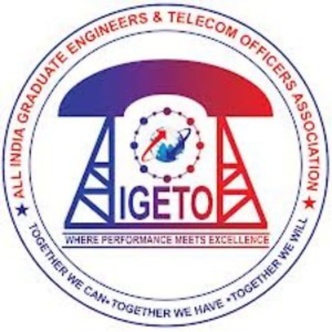 Revival of BSNL - CFA Issues
Change in primary focus from Copper to OFC based access network in order to run CFA Business. This change is urgently required otherwise high investment on NGN will not bring revenue to BSNL. 
Maximum FTTH coverage in TNF, Residential & Developing  areas to cut down new Copper deployment in these areas. 
Simplified OLT & wi-fi ONT Procurement policy for expanding OFC based CFA Network.
Efficient training of existing manpower of Copper based CFA network to handle OFC based CFA Network.
Delegation of decision making/financial power to local authority in case of business decisions like discount up to certain extent, relaxation in number of connections for provisioning of Centrex, free Phone facilities etc.
MOU with MSO/LCO should be utilised in true sense like target incentives.
Last Mile support team should be strengthen rather than core team as considerable number of faults are located at Last Mile
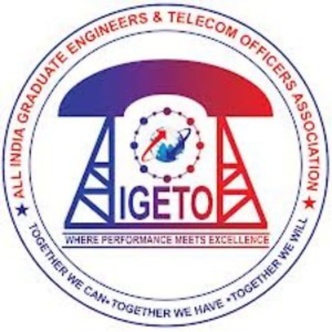 Revival of BSNL – EB Issues
Strengthen EB team in each circle to support high value Enterprise Customer. Prioritize immediate resolution of operational issues for Enterprise customers  24*7 basis.
Synergy between BSNL and MTNL may be re-worked for better service delivery of Enterprise customers.
Finalization of MNS Partner is Urgently required. 
Monetization of huge Land/Building properties to earn added revenue by leasing or selling them out. 
Alternate Revenue path through Scrapping, Leasing out passive infra, trained manpower supply to various organization. 
Hiving off the training centers into separate, autonomous educational institute.
Full authorisation to EB Unit to venture into other business possibilities like IoT, Smart City, cyber security etc.
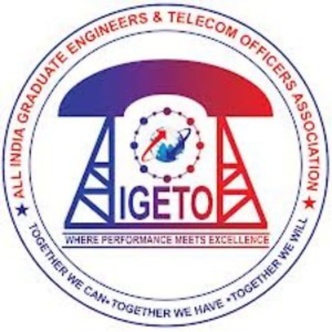 Revival of BSNL - Finance Issues
Immediate Capital infusion for 4G Spectrum allocation
Medical expenditure of Retired absorbed employees should be covered under prevailing Government Rule as their pension liability has been taken by Government of India.
VRS to 55 years and above – with budgetary support from Govt./ DoT Support or depute some staffs to DoT to reduce wage bill of BSNL.
Pension Contribution for the absorbed employees on actual basis. Immediate Return of extra amount paid to DOT in this account.
Immediately vacate rented properties. Air Travel permit in Business class by Higher level officers should be stopped immediately.
Finance wings should be supportive to Engineering wing. In practical field there exists considerable collision between these two wings.
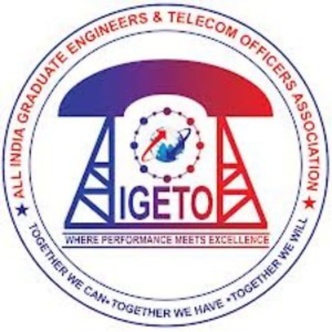 Revival of BSNL – Marketing, IT and Other Supporting System
Expenditure on enhancing Brand visibilities should not be curtailed under any circumstances.
Review of outdated Franchisee S&D policy.
Procurement of IT equipment on actual demand. Focus on in house developed applications rather than procuring external application.
Rationalisation  of workforce for all levels posted in IT Project circle, Telecom factories and other Non Territorial circle. Surplus unproductive employee should be moved to territorial circles.
Electricity consumption audit should be done immediately. Reduction of AC system usage, increased use of Solar System, LED Lighting. Rationalisation of Max KVA consumption and  power factor should be monitored and followed up with electricity board.
Training centres which are unable to justify their financial value in terms of productivity, must be closed and infra to be outsourced for better monetisation.
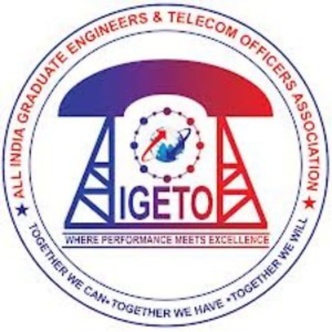 Burning Issues of BSNL recruits
Immediate finalisation of the standard pay scale E2 for JTO & E3 for SDE cadres, approved by BSNL but pending with DOT

Immediate resolution of pay loss issue of JTO/JAO recruited after 1.1.2007

30% Superannuation benefits in totality to be extended to the BSNL recruits

No lateral entry above JTO/JAO level in executive and managerial cadre

Immediate implementation of performance oriented, qualification based contemporary promotion policy which does not have any financial implication on BSNL
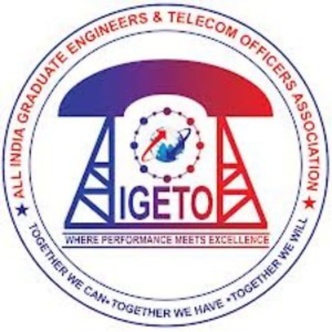 Conclusion
BSNL should act as Customer Oriented Organisation and  not as Experimental / Research platform.
Intrinsic value of BSNL remains understated.
Its high time to ACT on the revival of BSNL
Willingness for Financial and policy support from the Government is sufficient to unlock the TRUE potential of BSNL
Thank You
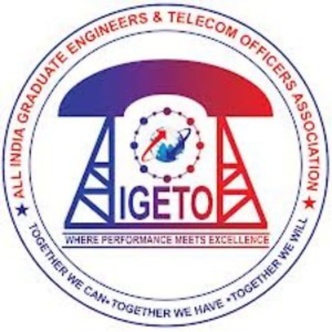